学校法人田口学園ちどり幼稚園
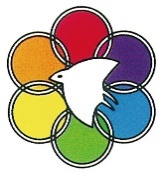 ―ちどり幼稚園で楽しく生き生きと働こう―
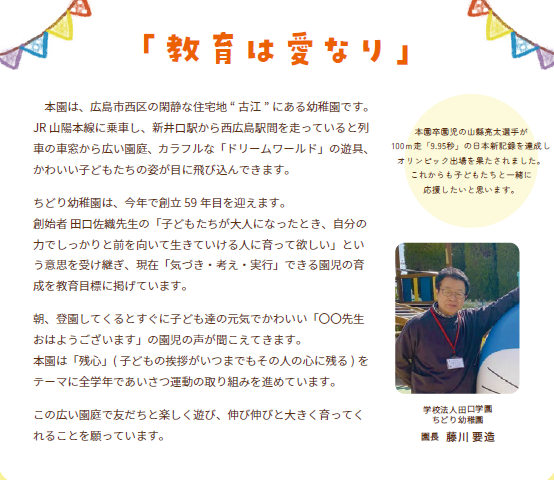 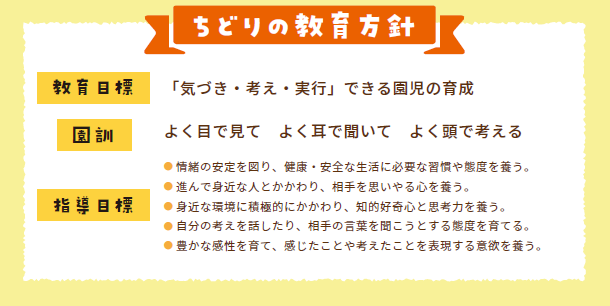 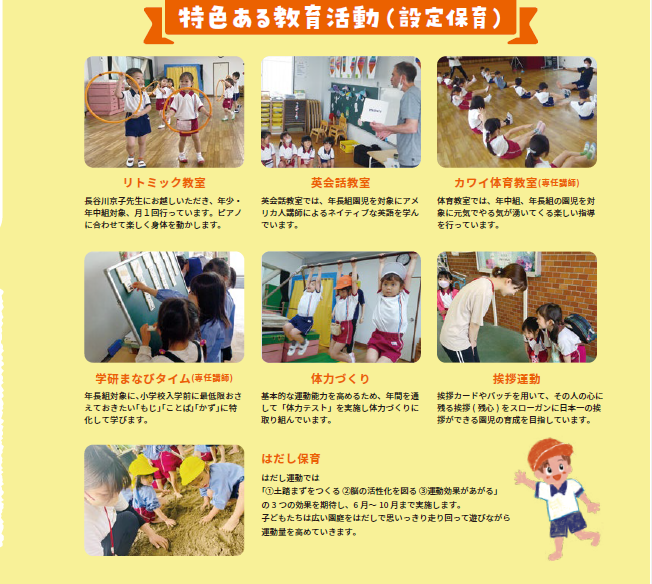 1日の流れ
7：45～　　バス乗務（シフト制）
8：15～　　出勤
10：00～　保育開始
12：00～　昼食（給食あり）
14：00～　降園
15：00～　休憩、教材研究、製作準備
17：00　 　退勤
登園
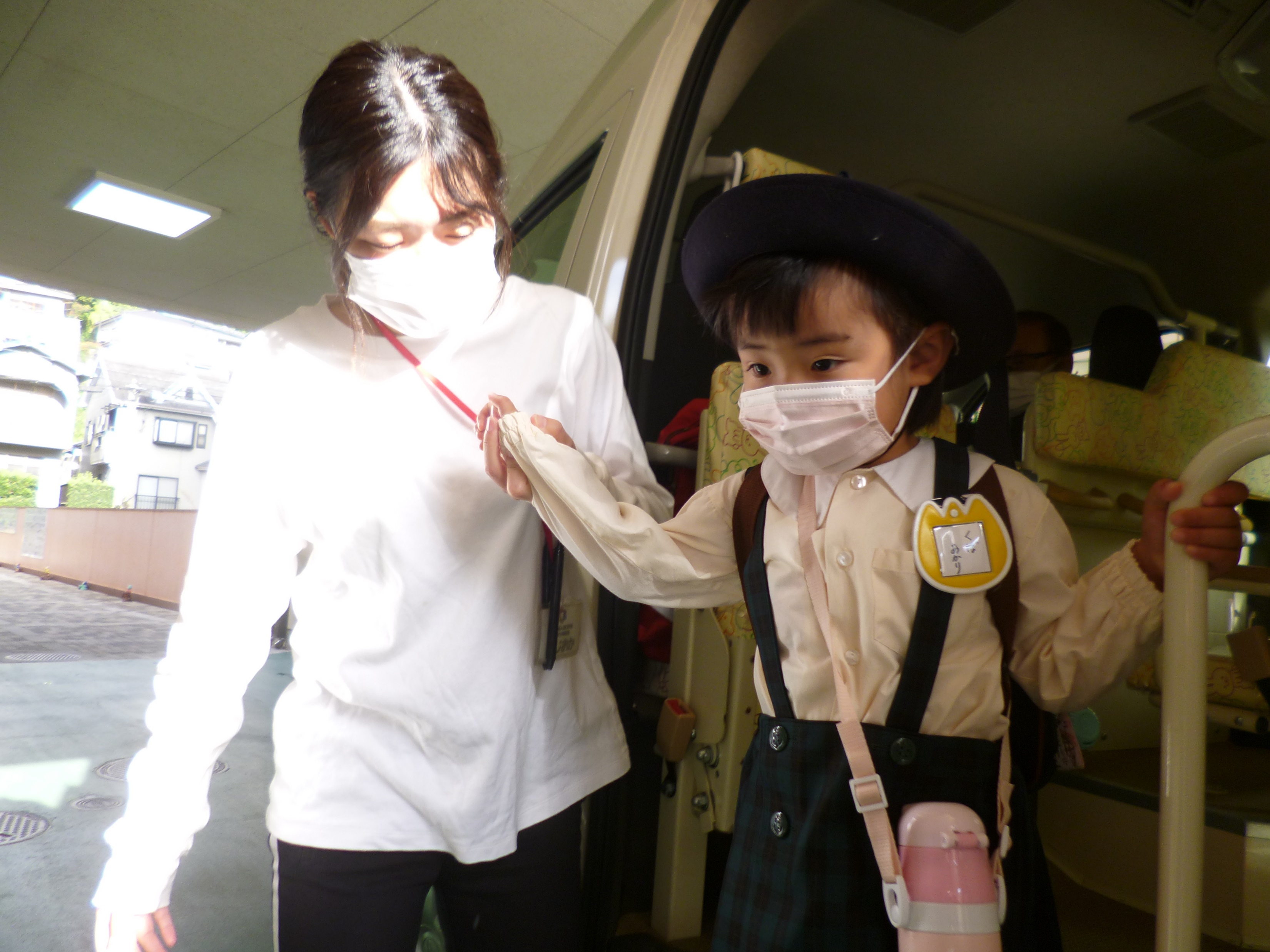 おはよう
ございます！
保育風景（製作）
降園
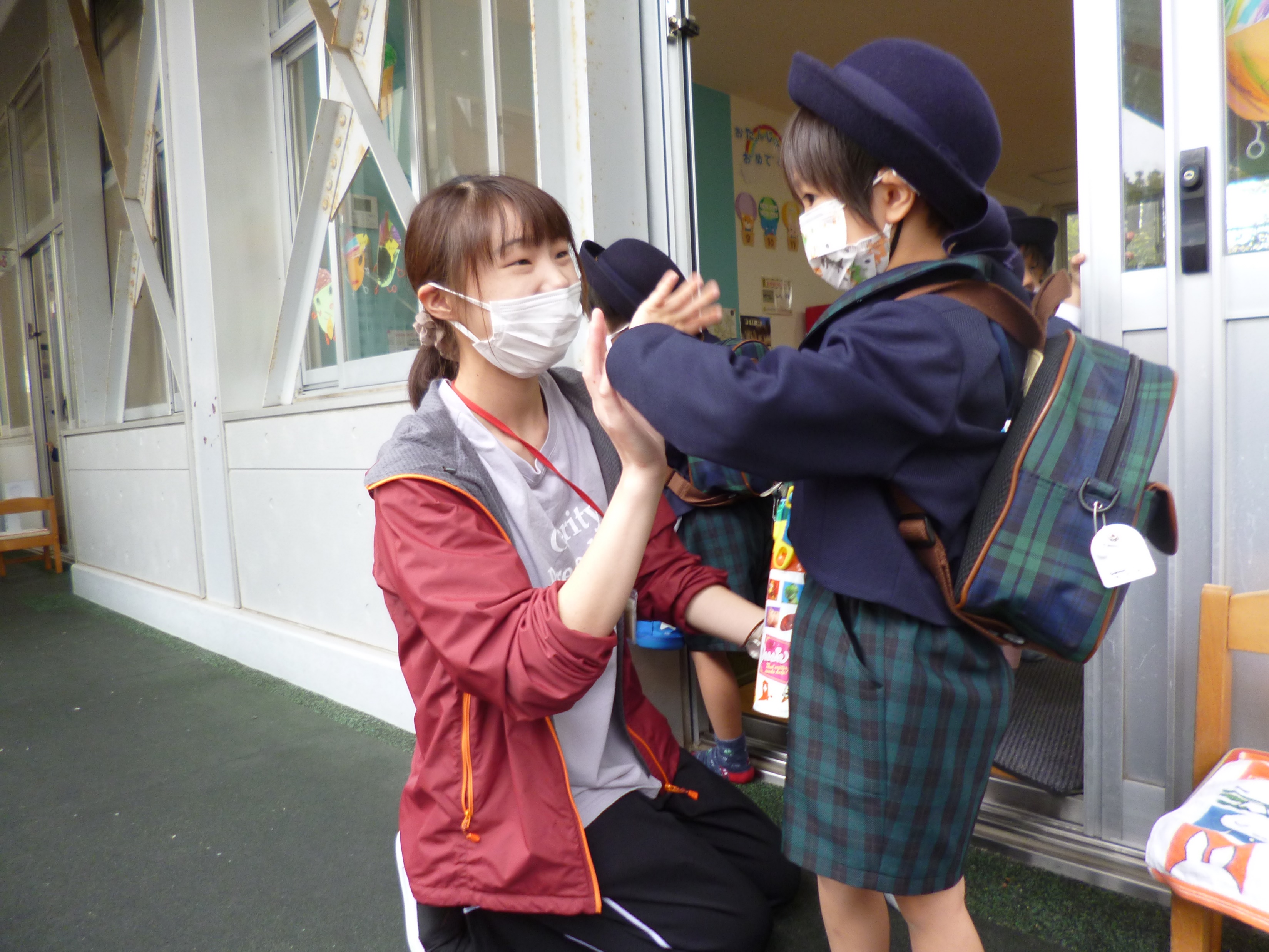 さようなら～！
またあした
げんきにきてね！
放課後（教材研究、
製作準備など）
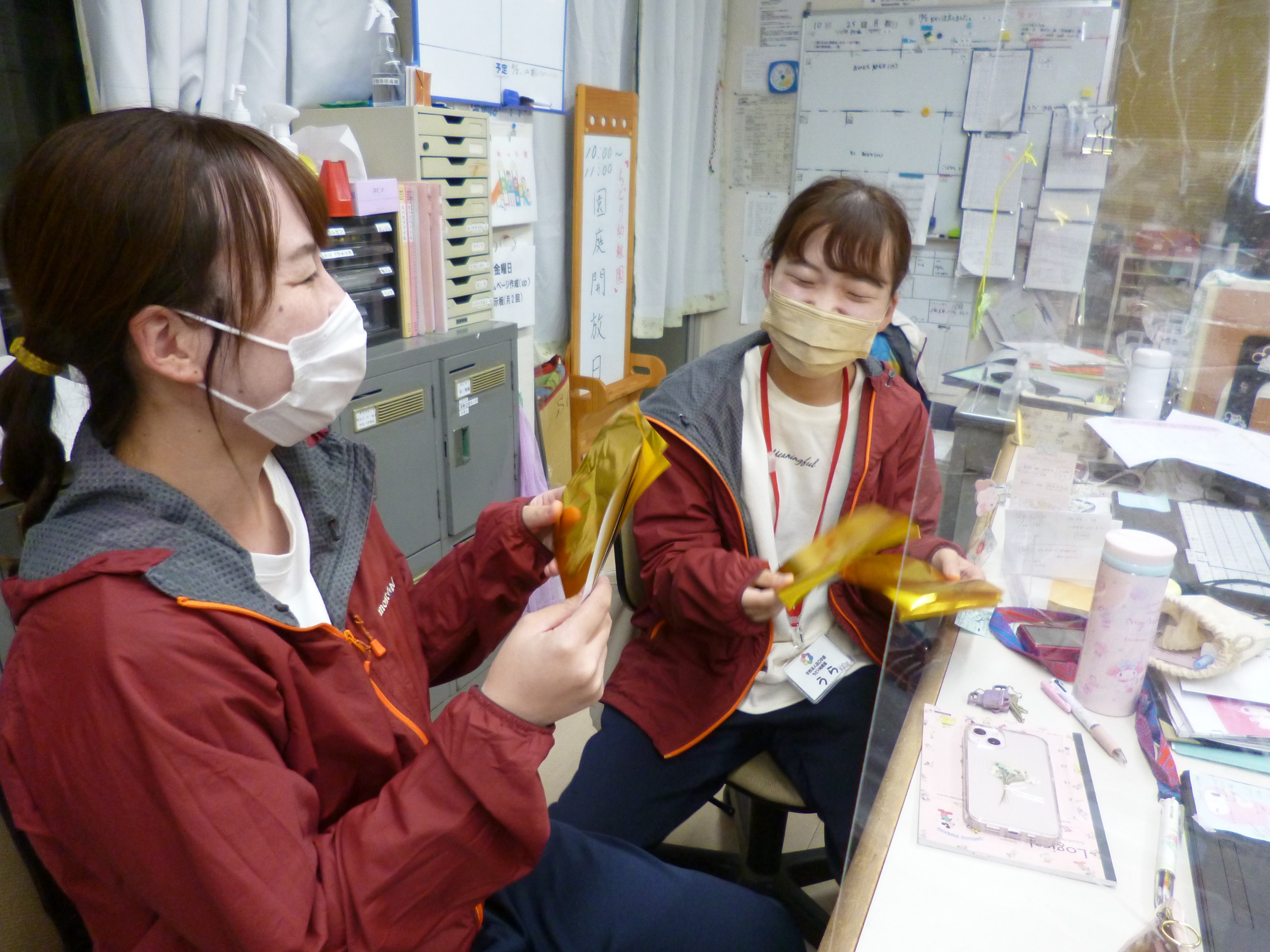 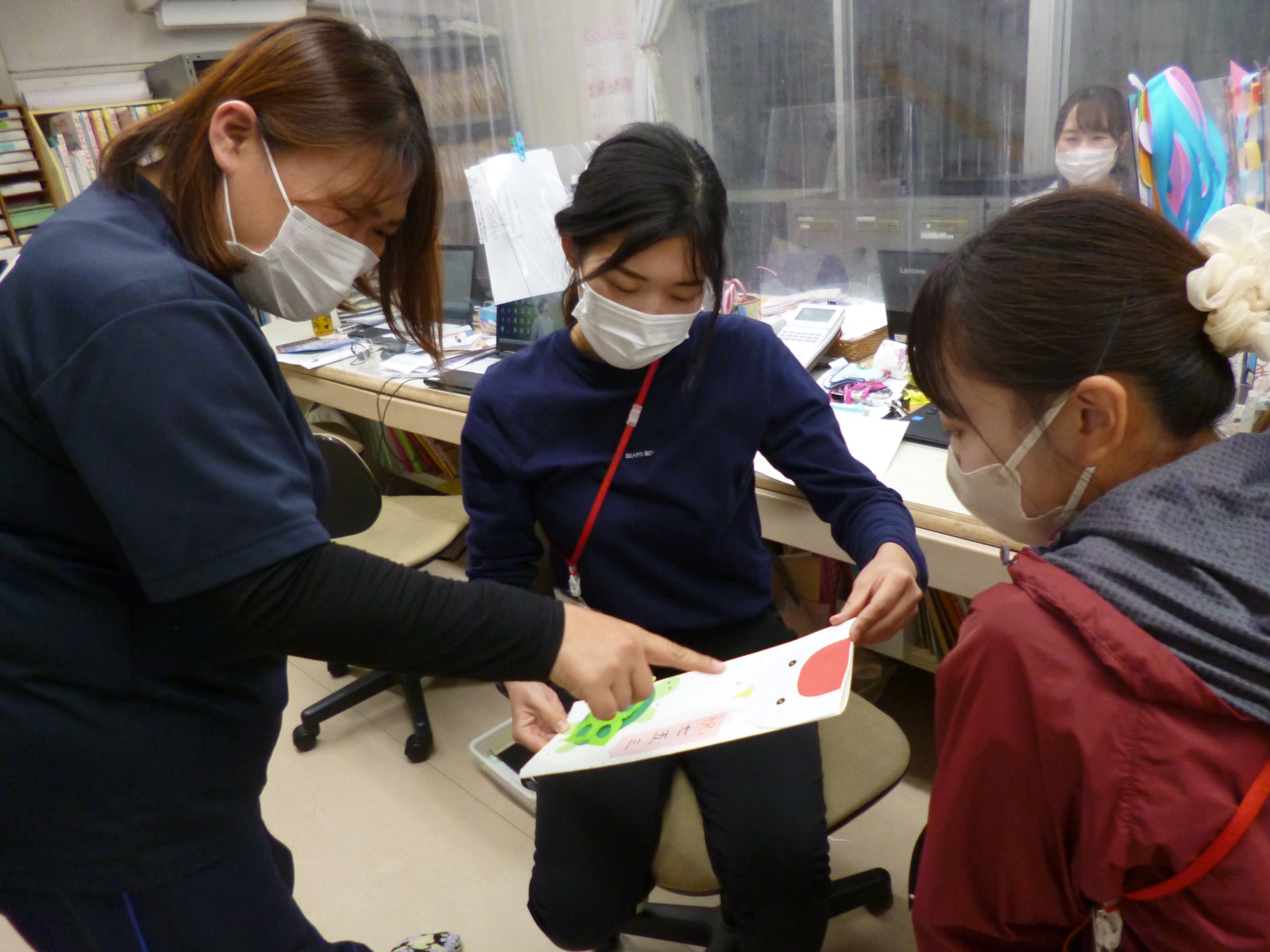 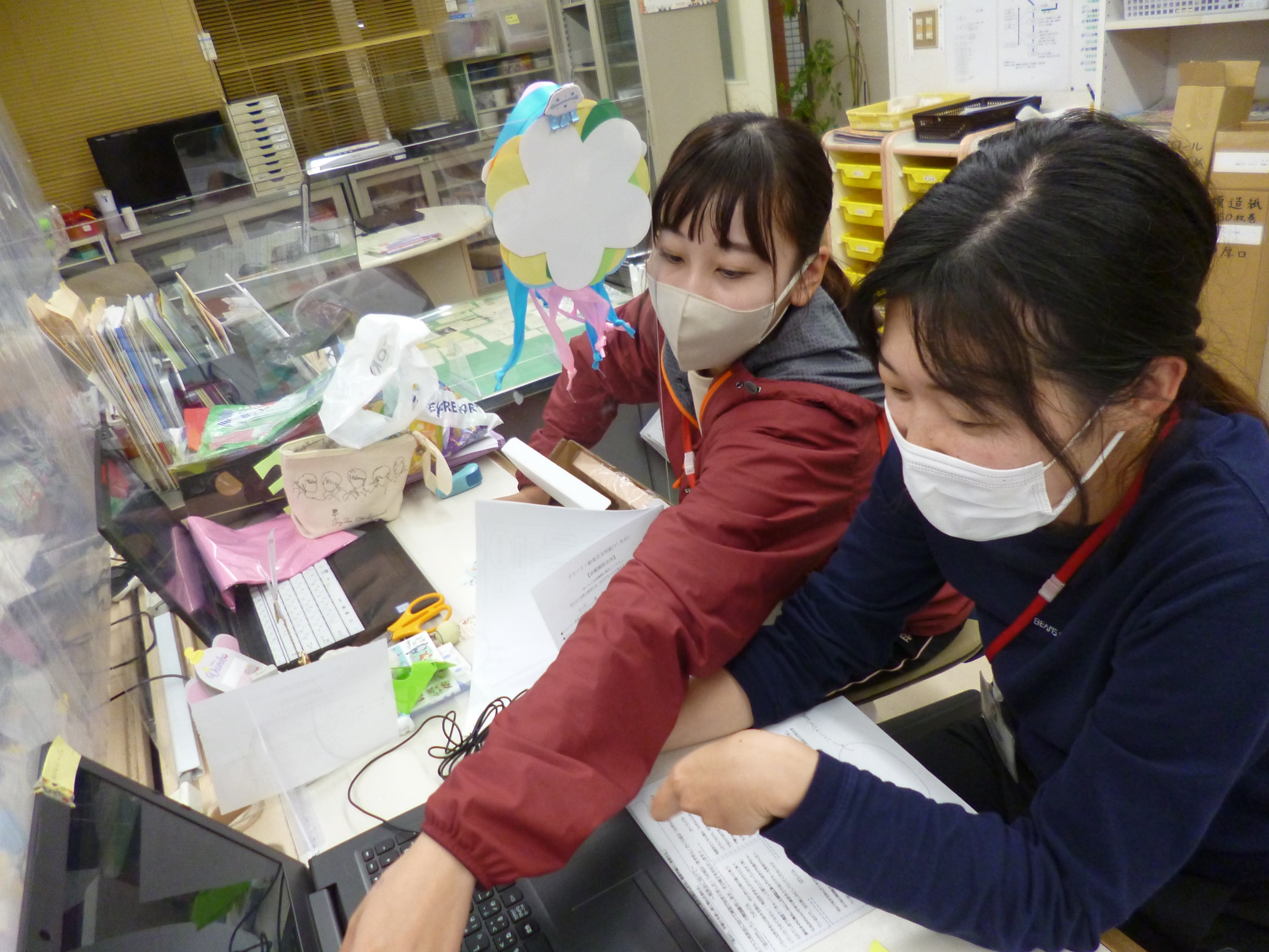 行事（春・夏）
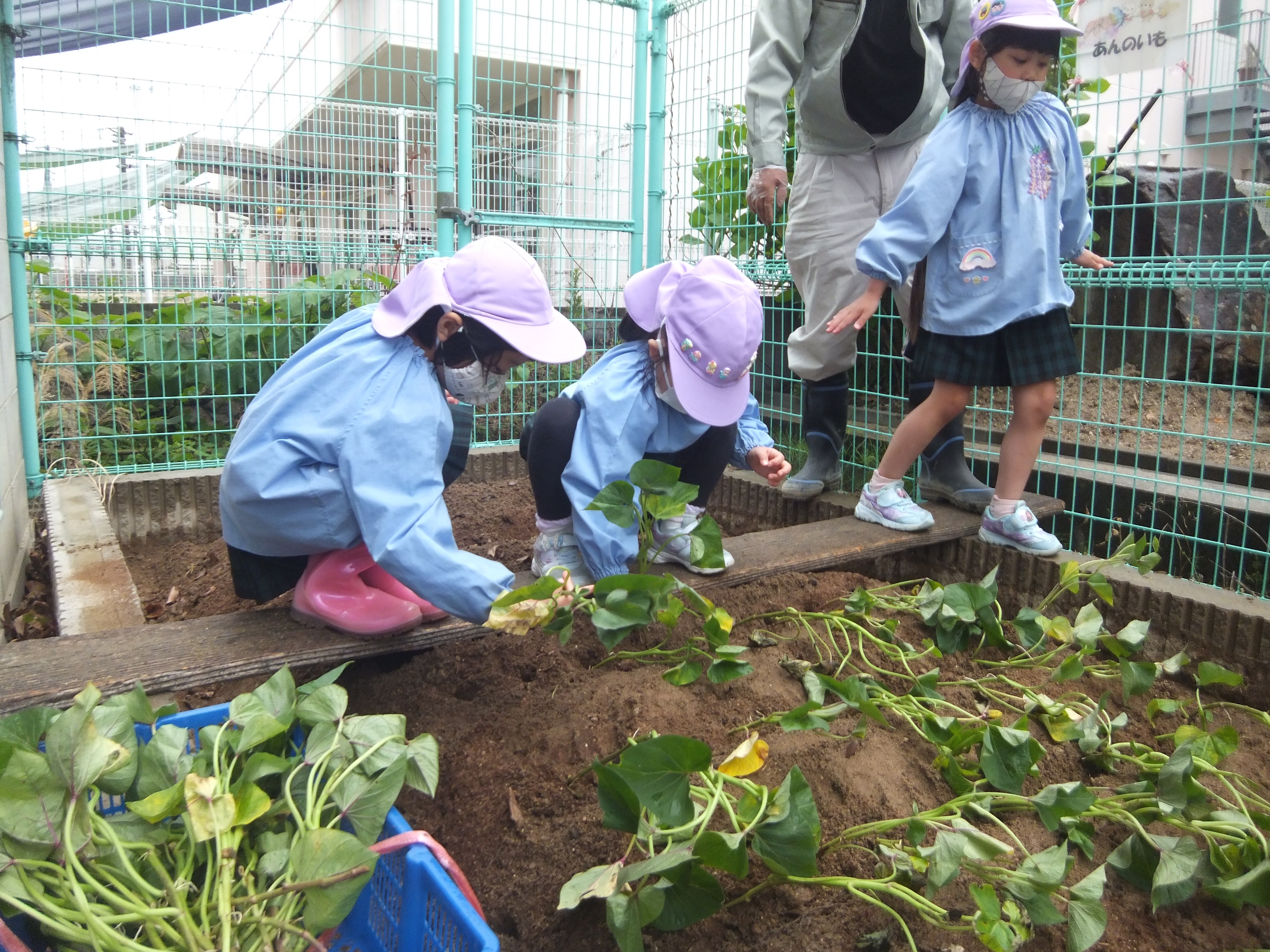 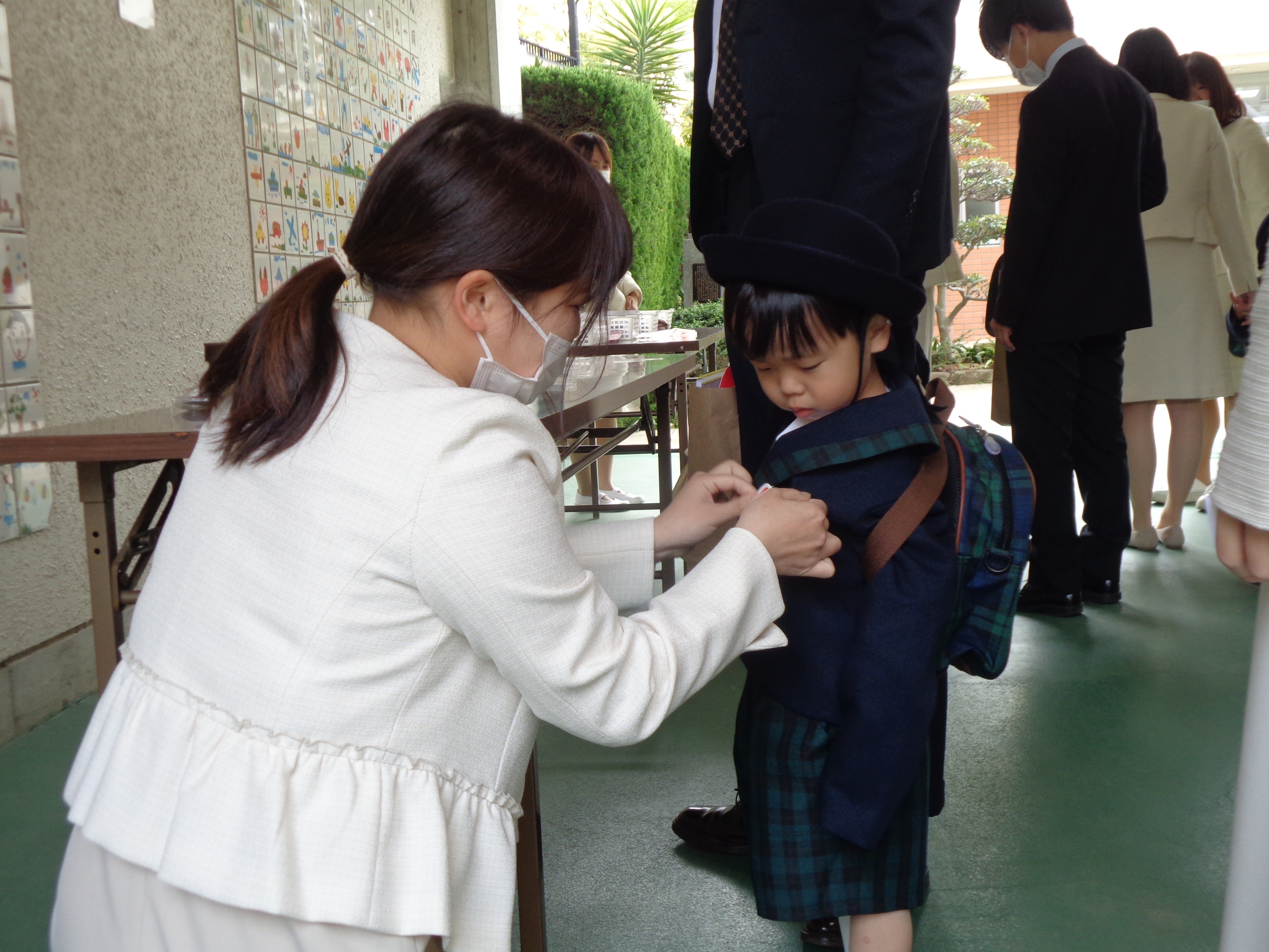 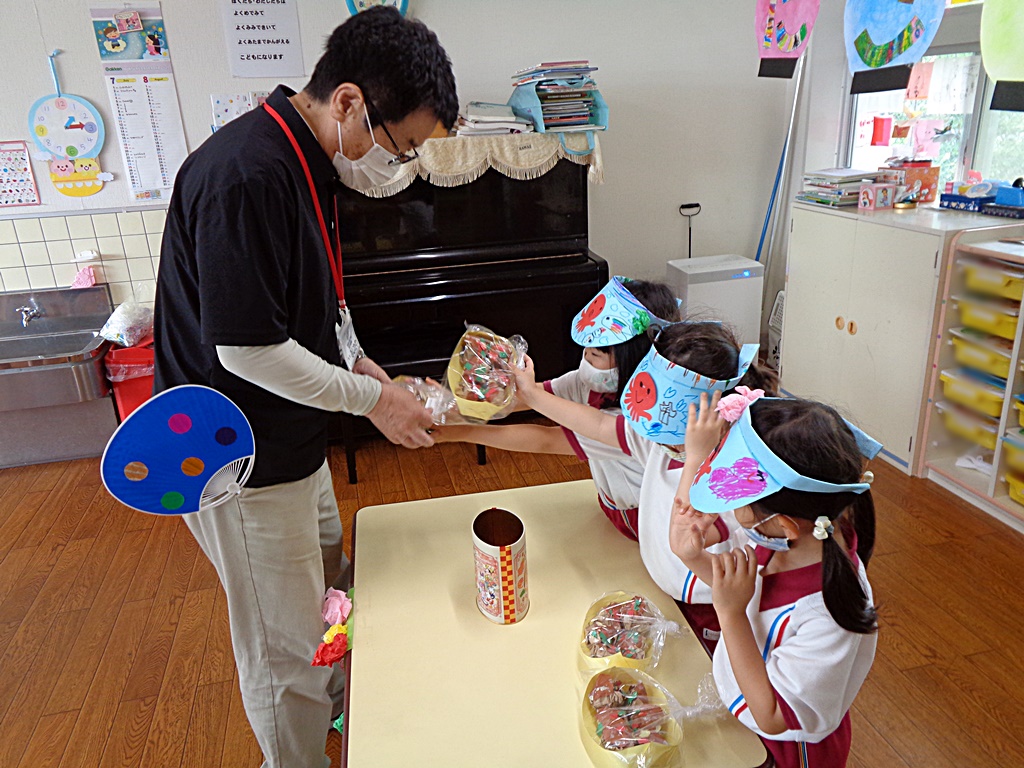 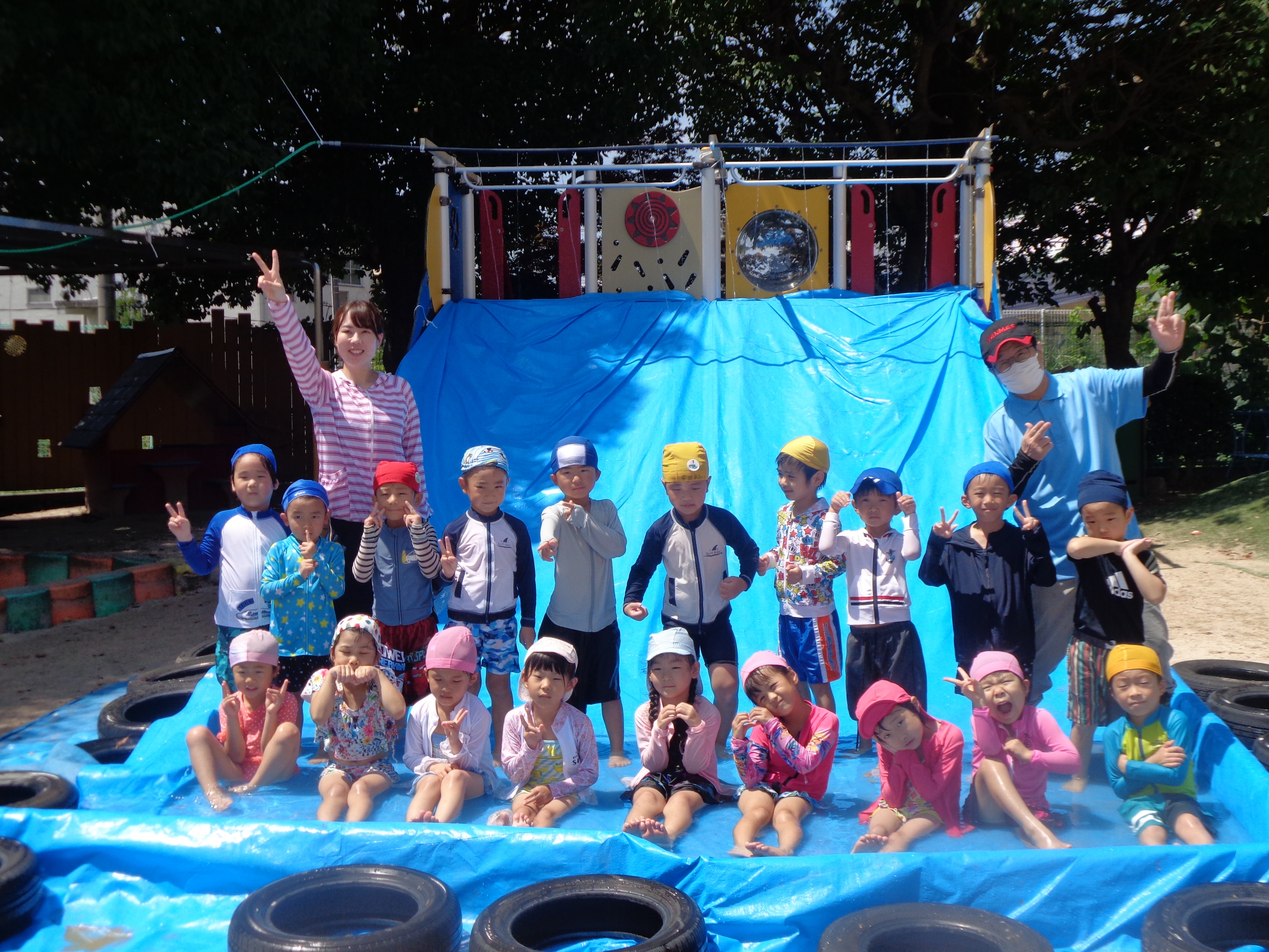 行事（秋・冬）
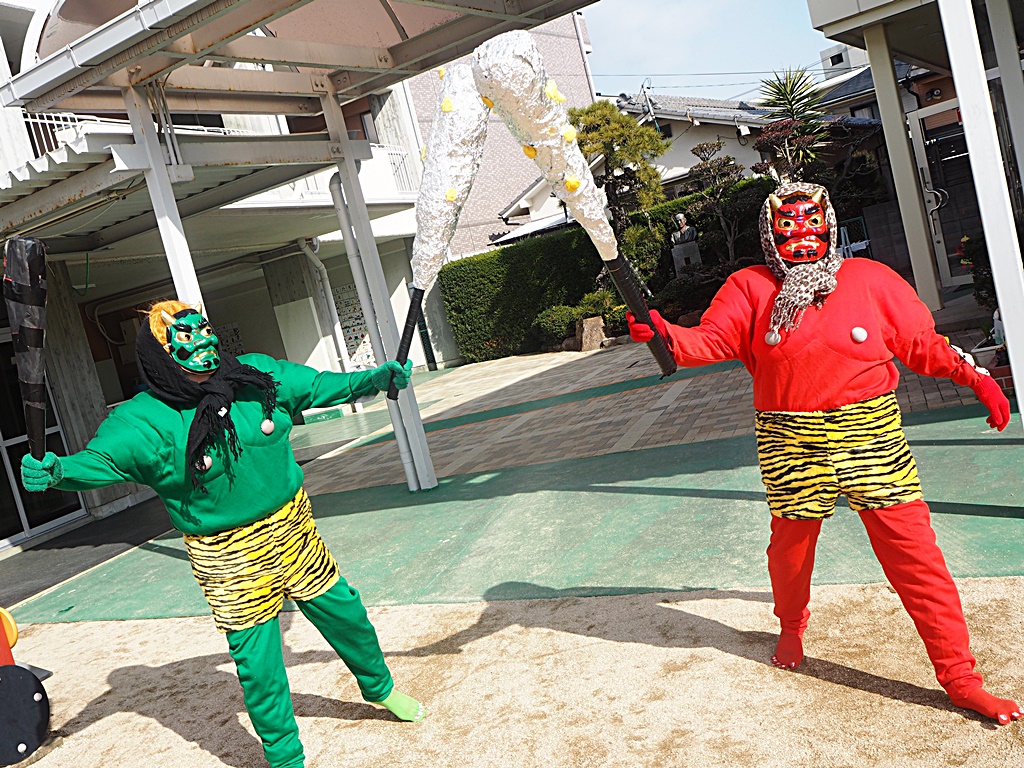 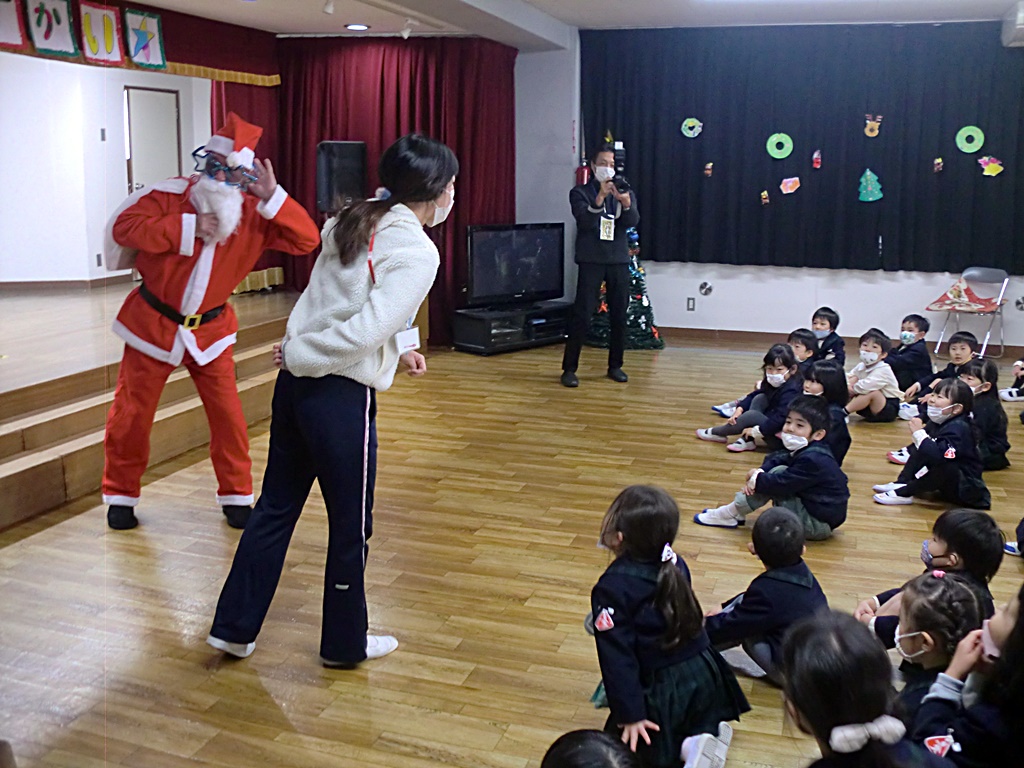 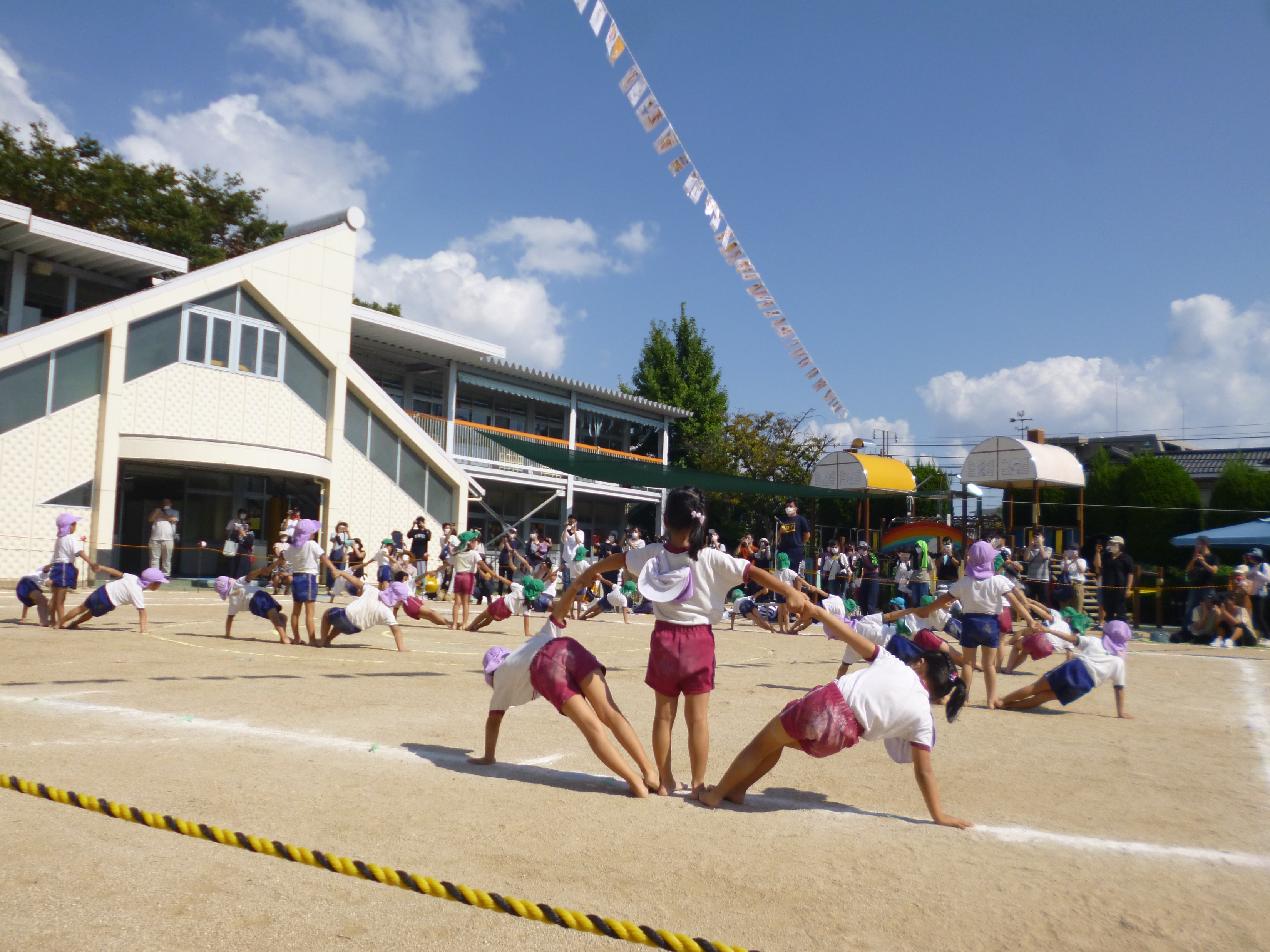 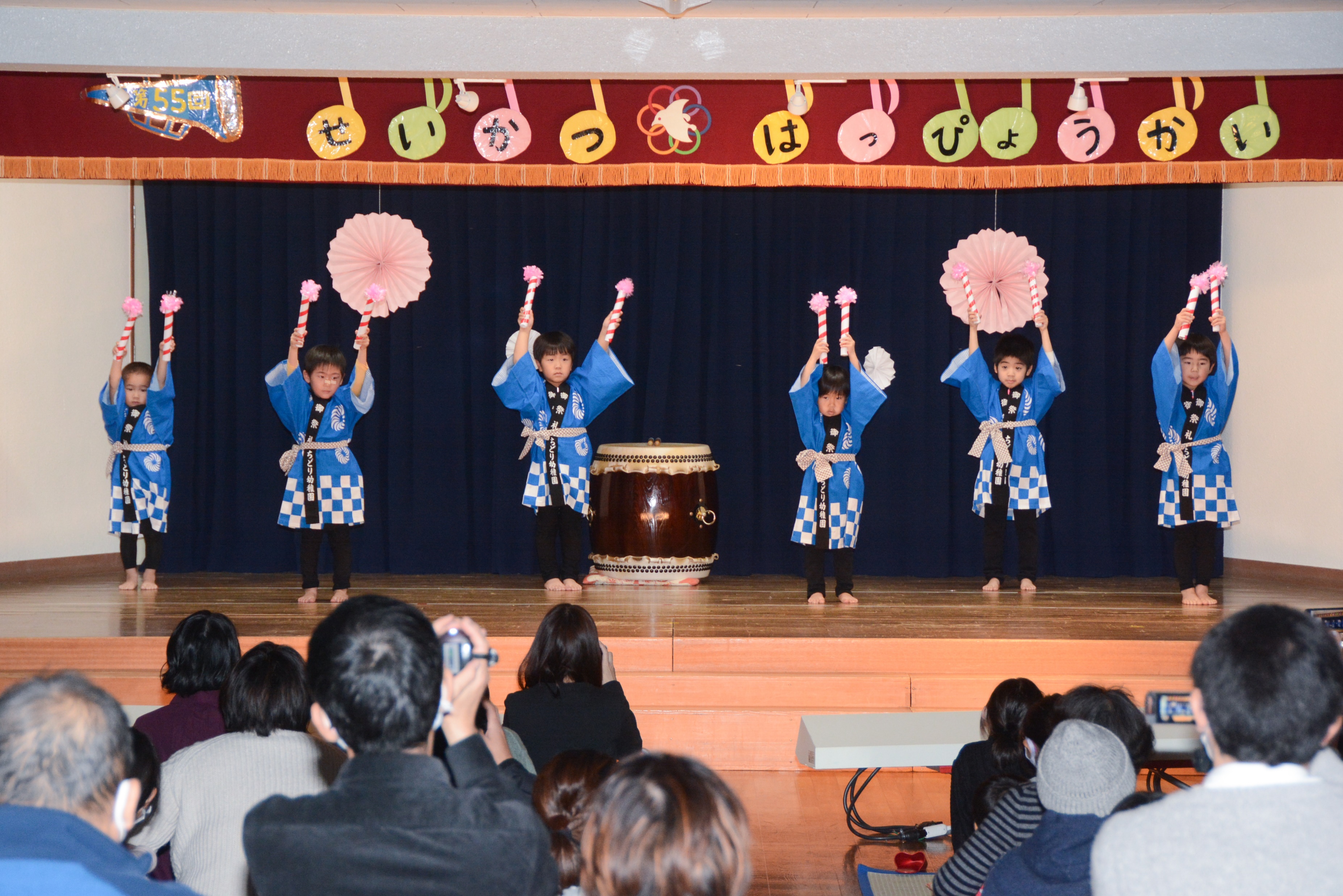 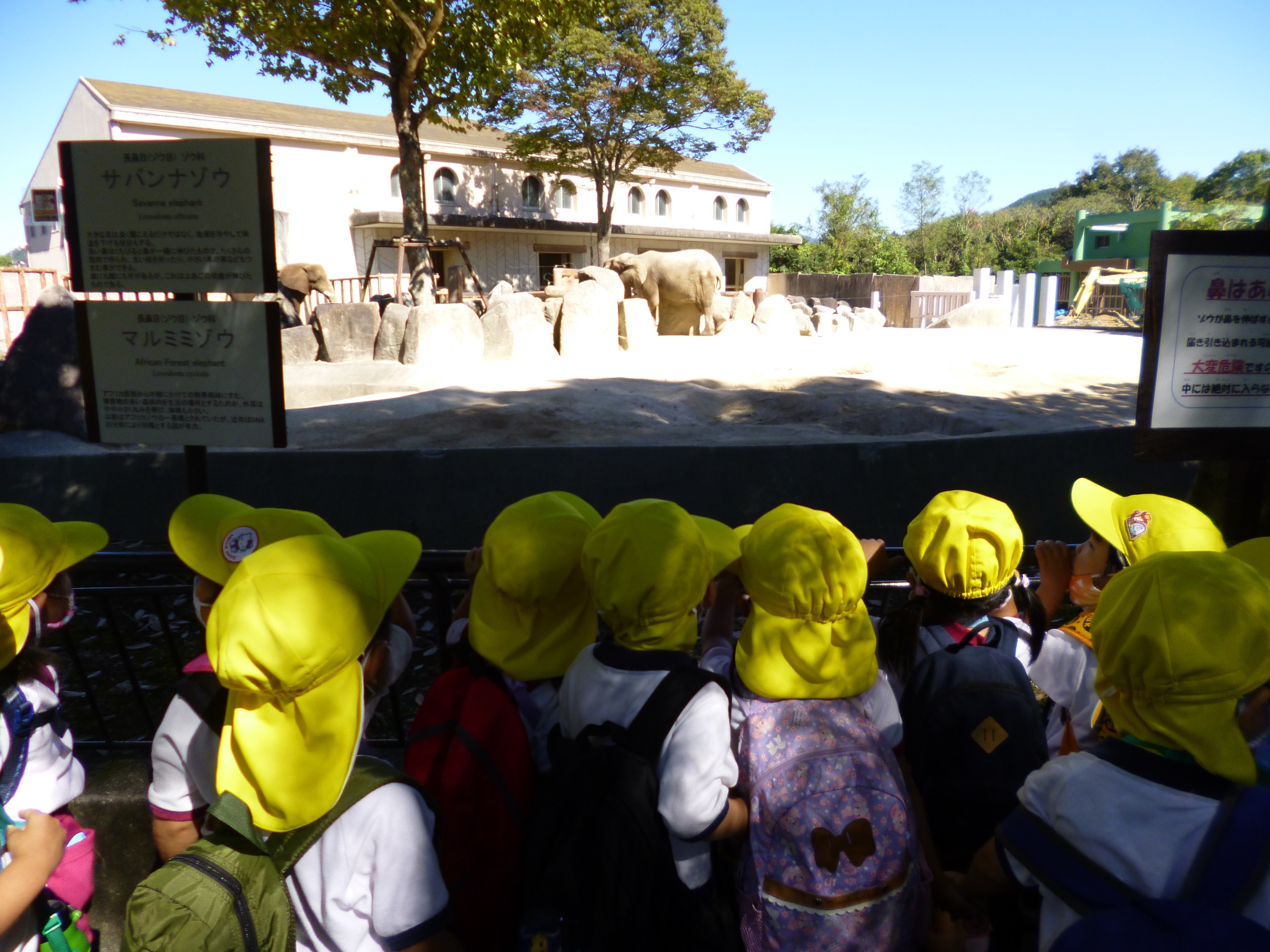 ユニホーム
行事などではみんなでちどり幼稚園の
ユニホームを着て盛り上げます。
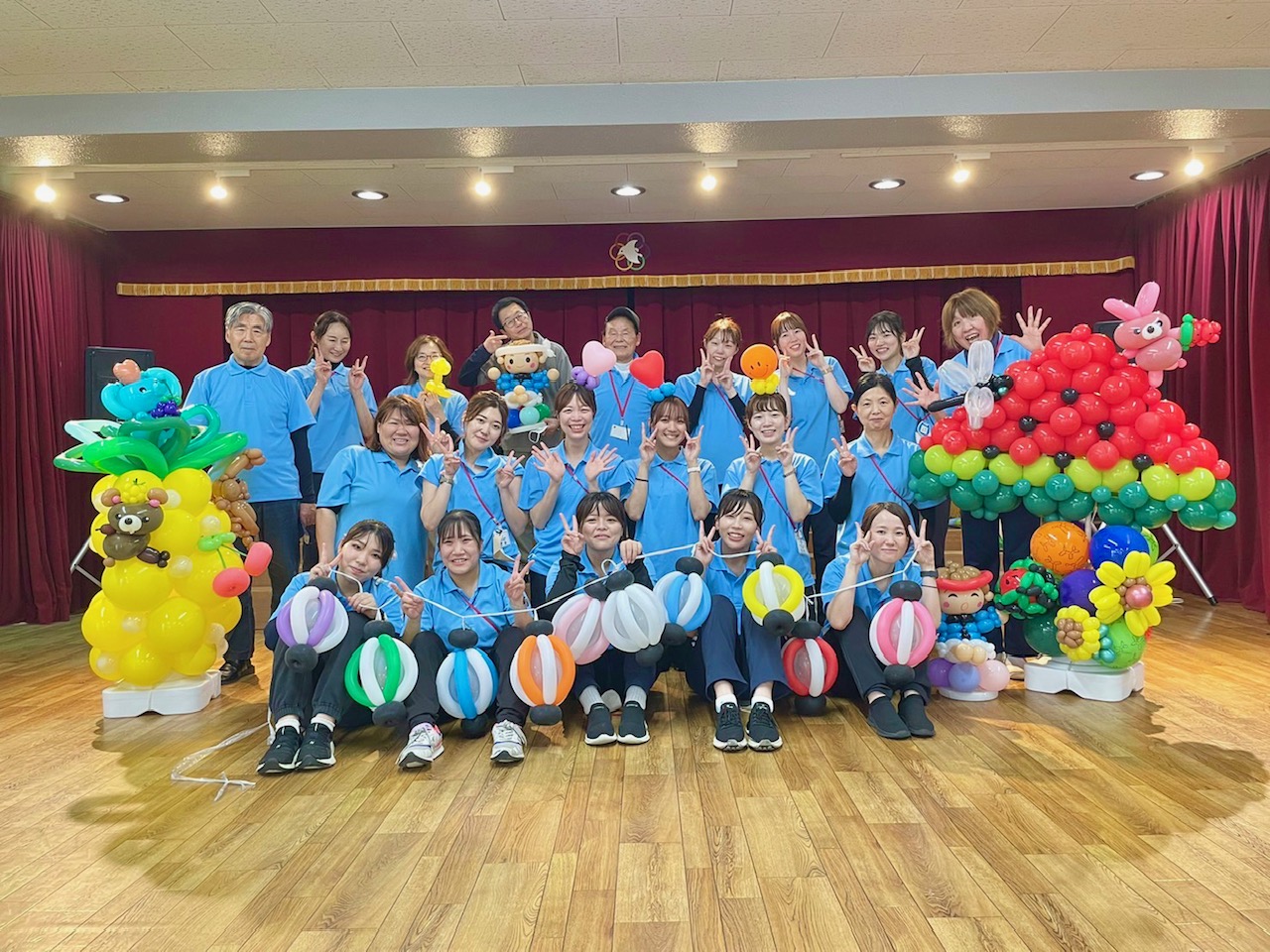 職員構成
園児・クラス数
採用までの流れ
ちどり幼稚園のHP
教職員採用クリック
必要事項を記入
STEP 1

応募・エントリー
STEP 2

応募書類提出
①履歴書
②卒業見込み証明書又は卒業証明書
③成績証明書
④幼稚園免許取得見込み証明書
⑤健康診断書
＜郵送の場合＞　　　　　　〒733-0874　　「ちどり幼稚園　採用担当宛」
＜持参していただく場合＞　℡082-271-5137   （担当：藤川まで）
①場所：ちどり幼稚園
②日時：令和5年11月22日（水）　14：30～
③書類締切日・方法：令和5年10月30日（月）
　　　　　　　　　　　　　 書類受付は随時
　　　　　　　　　　　　　 提出方法は持参又は郵送
④試験科目：面接・書類審査
　　　　　　　　 ピアノ伴奏（自由曲・課題曲「どんぐりころころ」
　　　　　　　　　　　　　　　　「こぎつね」※弾きながら歌う）
⑤持参物：筆記用具・楽譜
STEP 3

採用試験
現在募集しておりません
STEP 4

採用通知
選考から7日程度で結果を本人に電話又は郵送にて連絡します。
勤務時間
①平日　　　　　8時15分～17時
②休憩時間　　45分
③実質　　　　　8時間
休日
①土・日・祝祭日
②年間休日：126日
③初年度有給：10日
処遇
新採実習
4月からちどり幼稚園教諭として勤務する為の準備期間として、3月に研修を2週間ほど、実施します。
上記の流れは、新卒教員の流れになっています。

＊その他の職種・中途採用・園内見学の申し込みは、
随時受け付けています。希望の方は、別途電話もしくはメールにてお問い合わせください。

Eメール　　chidori.furue@outlook.com